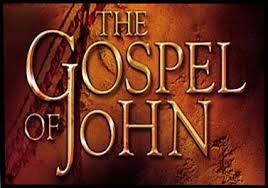 JOHN 17:12December 4, 2019
[Speaker Notes: Next Slide]
“Kept” 
tēreō (tay-reh'-o)

“by implication to detain (in custody; figuratively to maintain); by extension to withhold (for personal ends; figuratively to keep unmarried” (Strong’s Concordance).
Out of the 27 books of the New Testament, this Greek word is used a total of 75 times. John uses it 49.33% of those times. He uses it eight times in I John, 11 times in Revelation, and 18 times in the Gospel of John.
What is most significant for the purposes of our study, is that John records Jesus using this word four times (v. 6, 11, 12, 14) in John 17, each time to describe the spiritual standing of the disciples.
We are kept, maintained, reserved, and set apart (sanctified) for God’s personal use – not by our own power and effort, but by his!
John 6:37-40 
Ephesians 4:30
Ephesians 1:13-14
What sticks in our throat most is…
“The Judas Question!”
Did Judas have a choice?

Was he born, solely for the purpose of being condemned?

Was he not chosen as the other 11? Was he saved, and then lost his salvation?
“If they only have the opportunity, they would come to Christ.”

“If they have enough information and truth (the Gospel) they would come to Christ.”

“If the Gospel was delivered to them, effectively, and clearly, they would come to Christ.”